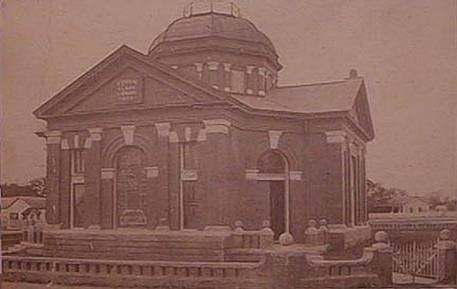 The Dr. Eugene Clark Library
The oldest continuously  operating library in the State of Texas
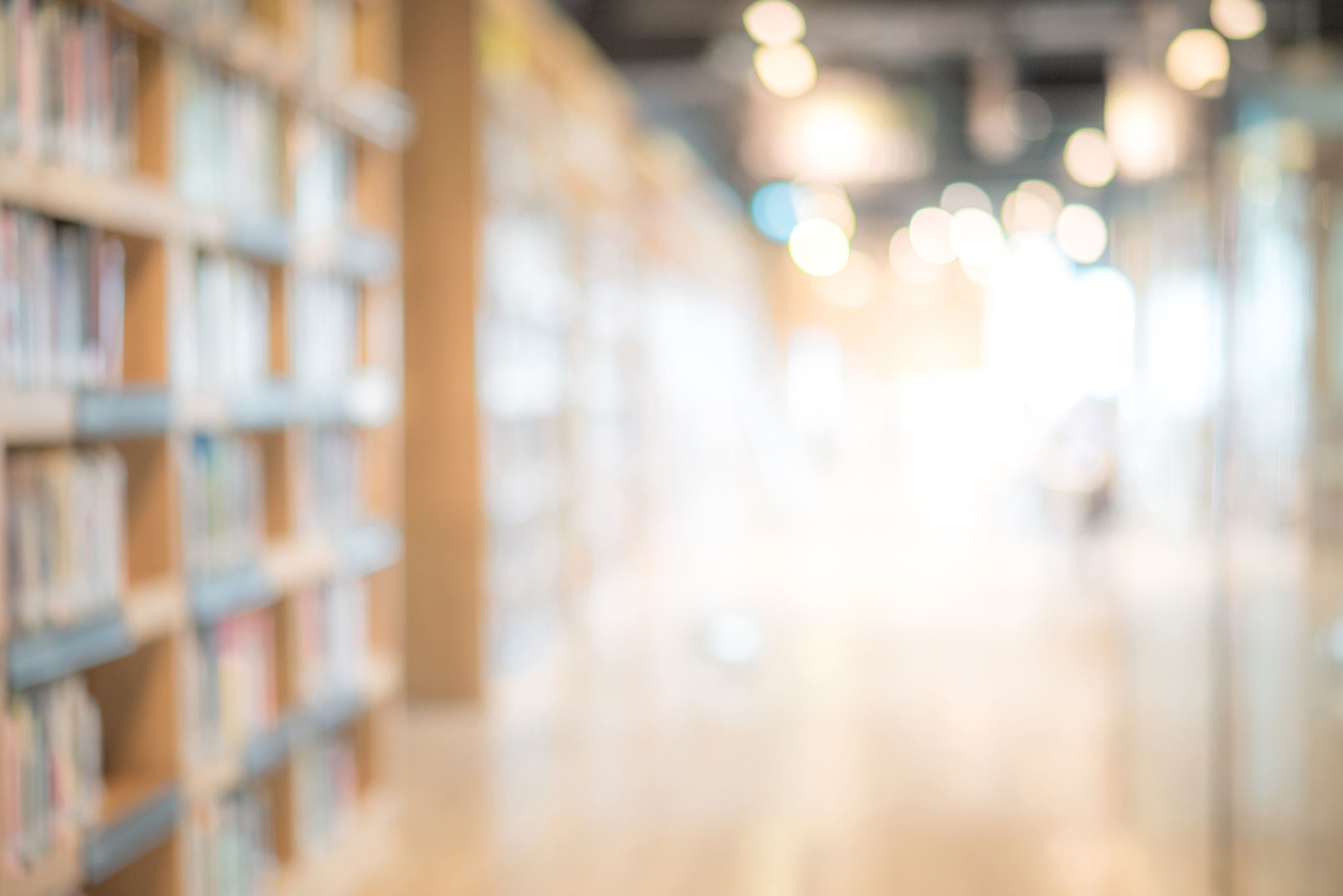 Dr. Eugene Clark was a physician who lived in Lockhart, TX from 1883-1892. Upon his death in 1898, his will bequeathed $10,000 to build a library in his adopted city. Construction began in 1899 and on July 6, 1900, the library was formally dedicated.
Then, as now, the lie library serves as the cultural and literary center of Lockhart and Caldwell County.
Dr. Eugene Clark Library
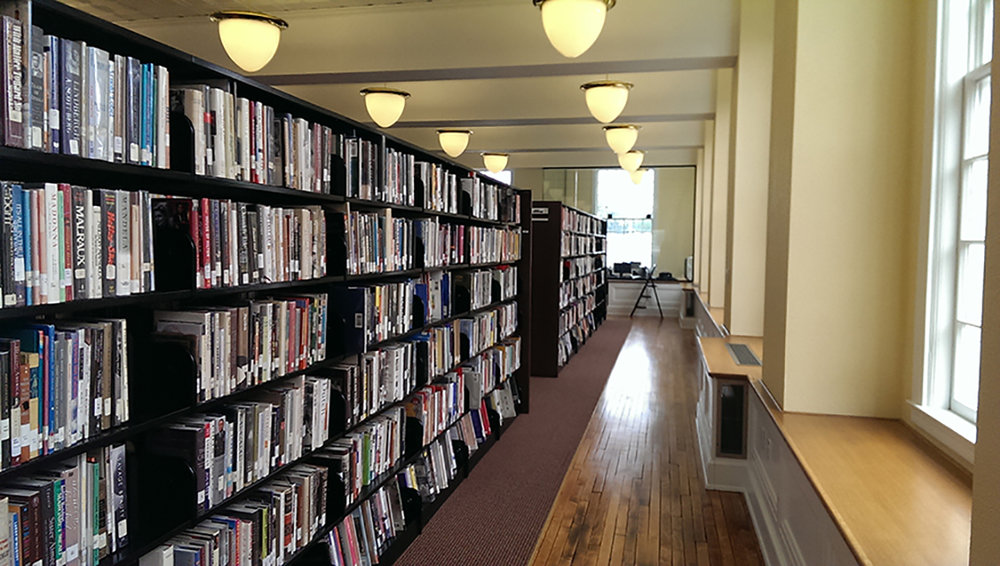 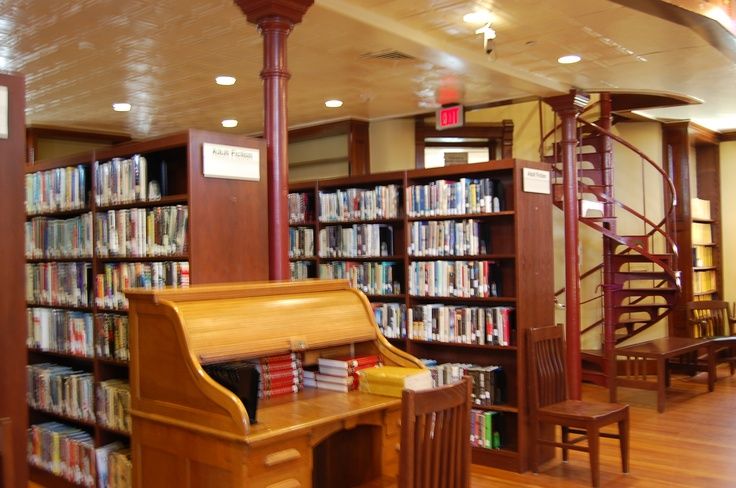 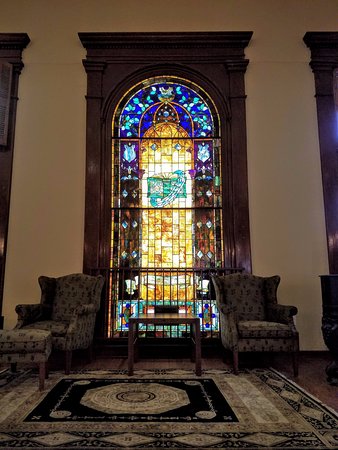 Dr. Eugene Clark Library
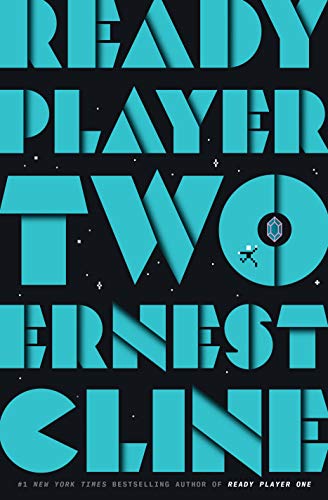 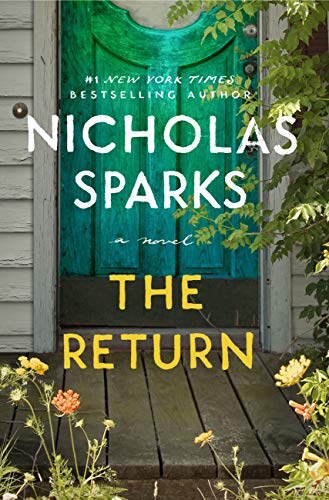 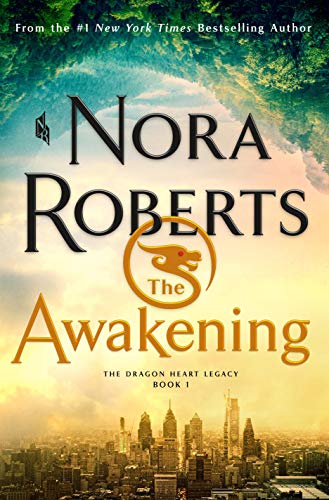 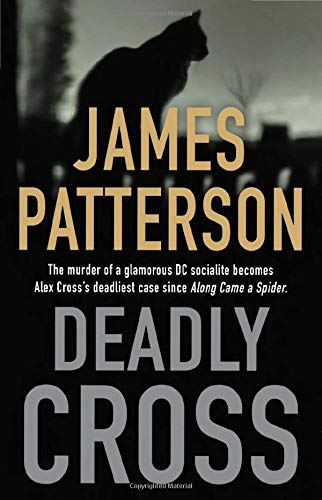 New Releases
Join us for a story and a craft
Wednesdays @ 10 am
Bilingual Thursdays @ 10 am
Preschool Storytime**Storytime is now virtual! Visit the library webpage:clark-library-lockhart.org
Add Computer class flyer
Adult craft night
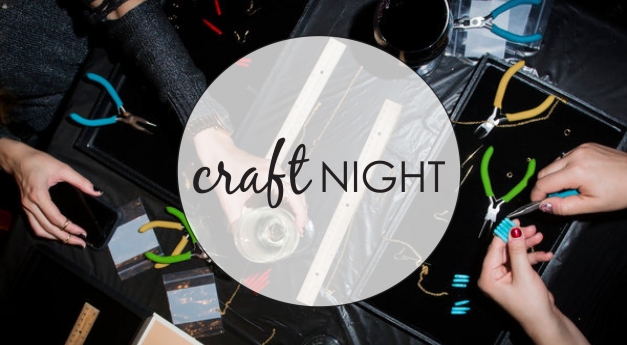 Adult  Craft Night  Every Last Thursday of the month @6:30 pm
Don’t have a babysitter? No problem! Entertainment will be provided for the children in the children’s area of the library.
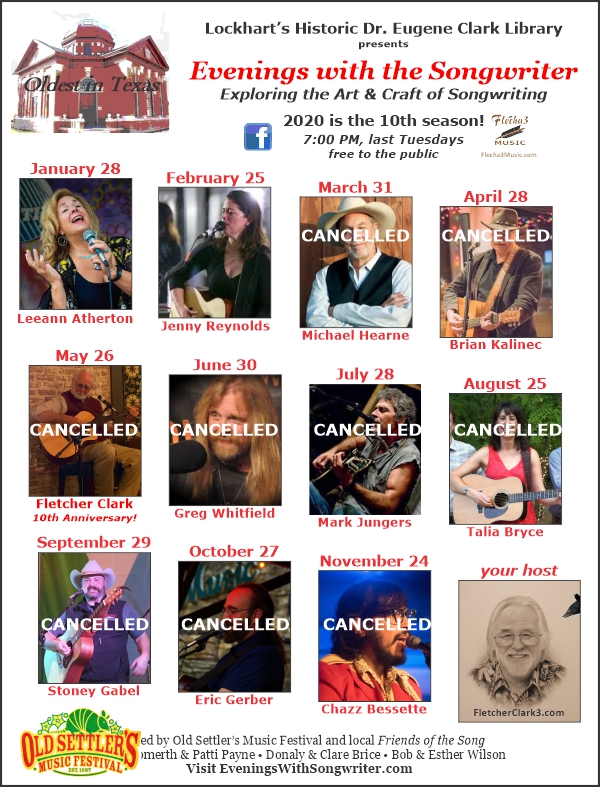 Evening with the songwriterfree to the public! Last Tuesday of every month
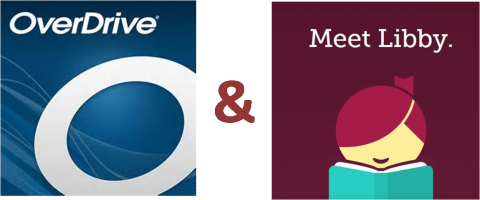 Overdrive
Read eBooks
Best seller authors. New release titles. Classics and crowd pleasers. Your local library’s digital collection has it all. Find your next book and start reading.  Download the app today!